November 2024
Solutions for Beacon Bloating
Authors:
Slide 1
Reza Hedayat, Apple
November 2024
Problem Statement
Beacon frames grow by each 802.11 generation
Pre-11be, or even pre-11ax, Beacon sizes of 300-400 bytes per BSSID are common
11be adds about additional 100-200 bytes 
If no Beacon design change in 11bn, more IEs would be added to Beacon frame 
Support of Multi-BSSID is mandatory in 6GHz
With 2-7 BSSIDs, Beacon frame could get as large as 880 to 1700 bytes 
Due to large Multi-BSSID Beacons, enterprise AP vendors have resorted to temporary solutions, e.g. splitting multi-BSSIDs Beacon into multiple Beacons
Channel inefficiency: Beacon frames consume more medium time 
Particularly when transmitted lowest MCS and when there are multiple BSSIDs per AP
Large Beacons increase (associated/scanning) STAs power consumption
Slide 2
November 2024
Beacon Content
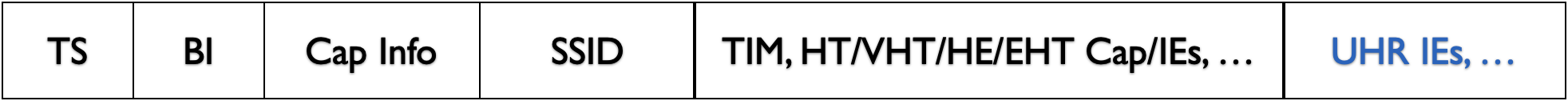 Legacy approach: Include all the legacy IEs and UHR IEs in the Beacon frame 
No limit for Beacon bloating

Proposal: Do not add new UHR-related IEs in Beacon
Short UHR capability bit(s) are added to the beacon
A STA obtains the complete UHR parameters during Probing/Association
Candidate UHR Parameters:
 UHR Capabilities IE
 UHR Operation IE
 IEs that maybe defined in relation to newly-proposed UHR features: 
DSO
NPCA
DPS
ELR
Multi-AP
…
Slide 3
November 2024
Proposal – UHR IE Classification
Short discovery mechanism for unassociated STAs
Repurpose a reserved bit in the Capability Info to indicated UHR BSS:
UHR BSS (1 bit): indicates that the AP supports UHR
Reduced Neighbor Report (RNR) signal also whether the reported AP supports UHR
To obtain complete set of UHR parameters 
An unassociated STA may send a (ML) Probe Request and obtain the complete set of UHR parameters from (ML) Probe Response
Or a STA may obtain the complete set of UHR parameters during authentication or association
Or as part of pre-roaming procedure, the STA may obtain a min set of capabilities of the UHR AP from its serving AP
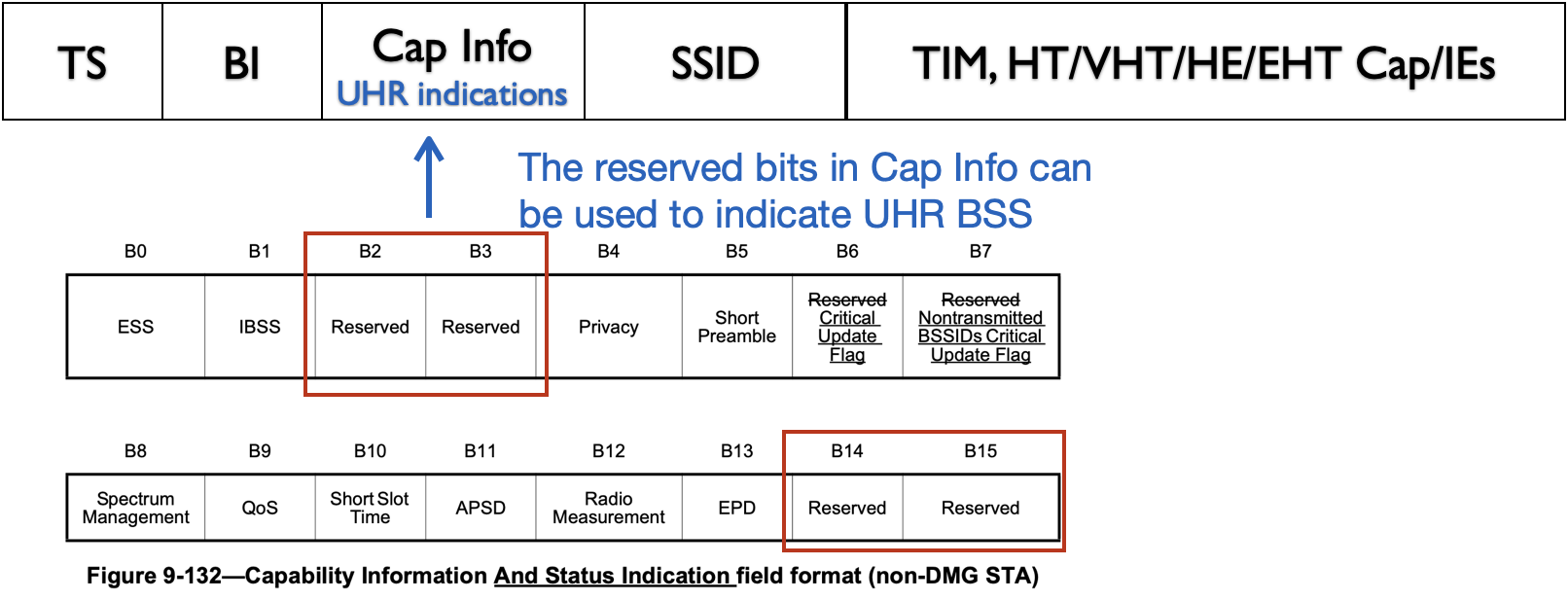 Slide 4
November 2024
Proposal: UHR Parameters Update for Associated STAs
Beacon frame signals critical BSS parameter change by:
Setting BSS Critical Update flag to 1 
Increasing BSS Parameter Change Count (BPCC) by 1. (BPCC value is modulo(256)) 
Associated STAs shall obtain the BSS parameters before the STA send data frames to the AP

After a critical UHR parameter change, the Beacon (and unicast Probe Response) carry the updated UHR IEs for multiple DTIM intervals
The updated UHR IEs are carried for multiple DTIM intervals, to make sure associated STAs that may be in power save also obtain the updated IEs from Beacon frame. For efficiency, only the updated UHR IEs are carried
Proposal: To efficiently help associated STAs that modified UHR IEs are carried, we propose to define a separate critical update flag, by repurposing a reserved bit in the Capability Info, to indicate that the Beacon frame carries the UHR IEs
Note: Per baseline spec, a STA may exchange ML Probe Req/Response to acquire modified UHR parameters. However, this is less desirable due to additional STA power consumption.
Slide 5
November 2024
Summary
Increasing Beacon size over many 802.11 generations is a problem, and it will become even worse in upcoming generations 
 802.11bn shall provide means for beacon size reduction for UHR and all following 802.11 generations

The proposal is: 1) to add to Beacon frame a short indication of presence of a UHR BSS, and 2) avoid adding static UHR BSS parameters to Beacon. A STA may obtain the UHR parameters during probing or association.
Slide 6
November 2024
Straw Poll 1
Do you agree that no UHR defined elements carrying static BSS parameters are included in Beacon frames, except for a field indicating that the AP is a UHR AP
The UHR BSS parameters are obtained by STAs pre-association through Probe Response and (Re)Association Response frames
Whether certain dynamic BSS parameters can also be excluded is TBD
Slide 7
November 2024
Straw Poll 2
If there is a change to one or more UHR parameters, then a UHR AP provides an indication of the update.
The indication that an update exists follows a similar TGbe mechanism, but using a different (TBD) set of fields 
It is TBD how UHR non-AP STAs obtains the updates.
Slide 8
November 2024
References
[1] 23-1938r1: Beacon design with and without multiple BSSID support, Liwen Chu
Slide 9